Home and Office Delivery for Alma Requests
Timothy Jackson
Resource Sharing & Fulfillment Program Manager
SUNY Library Services
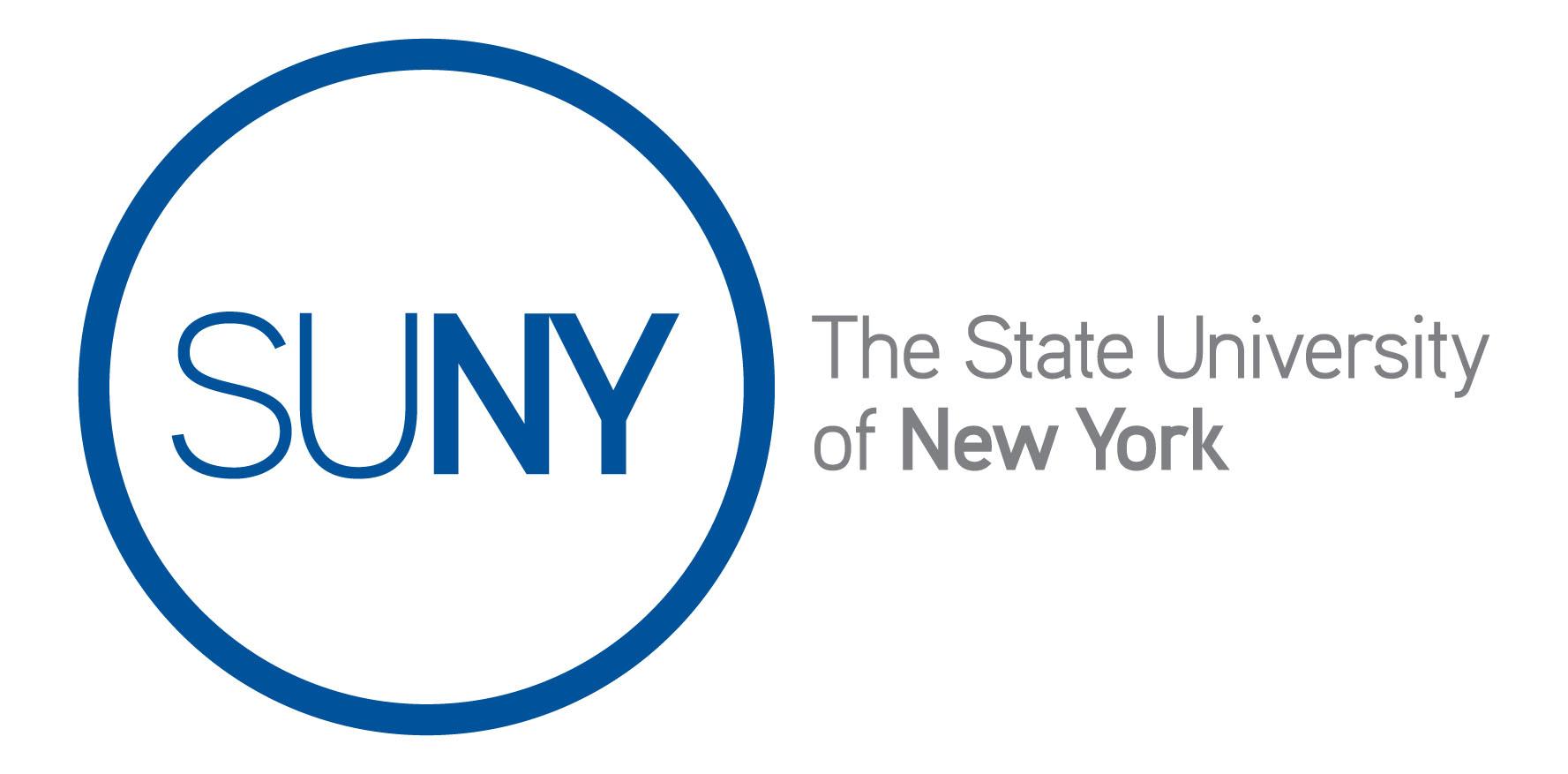 Agenda
Home and Office Delivery Overview
Processing Hone and Office Delivery Requests
How to Submit Home and Office Delivery Requests
Live Demo
Personal Delivery for Alma Requests
Alma can be configured to allow users to request that materials be shipped directly to them
Referred to as “Personal Delivery” in Ex Libris documentation
Alma can delivery materials to home and/or work addresses
User must have a home and/or work address in their Alma user record
Can implement Personal Delivery for only home addresses, only work addresses, or both
Personal Delivery possible for both hold requests and resource sharing requests
Hold Request: a request for an item that’s available at your library
Resource Sharing Request: a request for an item that must be obtained from another library
Can implement Personal Delivery for only hold requests, only resource sharing requests, or both
Personal Delivery options determined by TOUs, so they can be implemented for specific user groups, specific locations, etc.
Personal Delivery can be limited to specific circulation desks
How Does Personal Delivery Work?
Once Personal Delivery is implemented, your users will see “Home Address” and/or “Work Address” as potential pickup locations in Primo
“Home Address” and “Work Address” Primo labels can be edited
Personal Delivery requests behave just like regular requests up until the requested item is scanned in or received from the lending library at a circulation desk that supports Personal Delivery
Personal Delivery items scanned in or received at a circulation desk that doesn’t support Personal Delivery will be put in transit to a circulation desk that does support Personal Delivery
When a Personal Delivery request is scanned in or received from the lending library at a circulation desk that supports Personal Delivery, three things happen:
Requested item is automatically checked out to the user
User receives Ful Personal Delivery Letter (and Loan Receipt Letter if you send loan receipts)
Ful Resource Request Slip prints
Personal Delivery loans behave like any other loan once the item is checked out
How Do I Implement Personal Delivery?
Make sure the needed Personal delivery fulfillment policies have been configured
Add Personal Delivery fulfillment policy to Request and/or Borrowing Resource Sharing TOUs
Configure Fulfillment Unit Rules to apply Request and/or Borrowing Resource Sharing TOUs
Configure circulation desk(s) to support Personal Delivery
Edit Personal Delivery Primo labels (Optional)
Make sure Ful Personal Delivery Letter is enabled
Add shipping label to Ful Resource Request Slip Letter (Optional)

Roles needed: Fulfillment Administrator (1-4), Discovery Administrator (5), Letter Administrator (6-7)
Knows Issues With Personal Delivery
Personal Delivery hold requests cannot be converted into resource sharing requests
You will get an error message if you try to do this
Only workaround is to change the request’s pickup location to a library, convert the hold request into a resource sharing request, and then change the resource sharing request’s pickup location back to Personal Delivery
We’ve included this in our Top 5 issues we’d like Ex Libris to address
Personal Delivery should work for requests filled via ILLiad
Receive Desk listed in your ILLiad RS partner supports personal delivery must support personal delivery
Item is automatically checked out to user and Ful Personal Delivery Letter is sent once item is received in ILLiad
Have received reports of this not working at some libraries
Contact me after presentation if your library is still having problems with this
Personal Delivery FAQs
Configuring Personal Delivery: https://slcny.libanswers.com/faq/339478
Submitting and Processing Personal Delivery Requests: https://slcny.libanswers.com/faq/339483